Sep
Oct
Nov
Dec
Jan
Feb
Mar
Apr
May
Jun
Jul
Aug
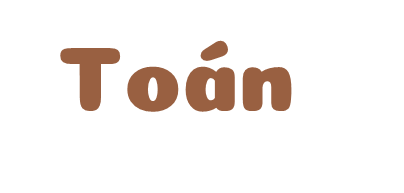 A
B
CHỦ ĐỀ 8: CÁC SỐ ĐẾN 10 000
C
MÔN TOÁN - LỚP 4
BÀI 47: LÀM QUEN VỚI SỐ LA MÃ
D
E
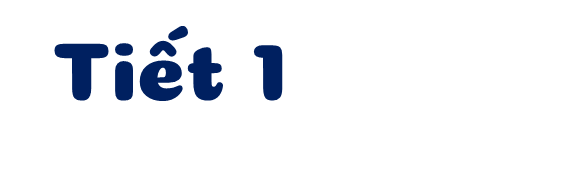 F
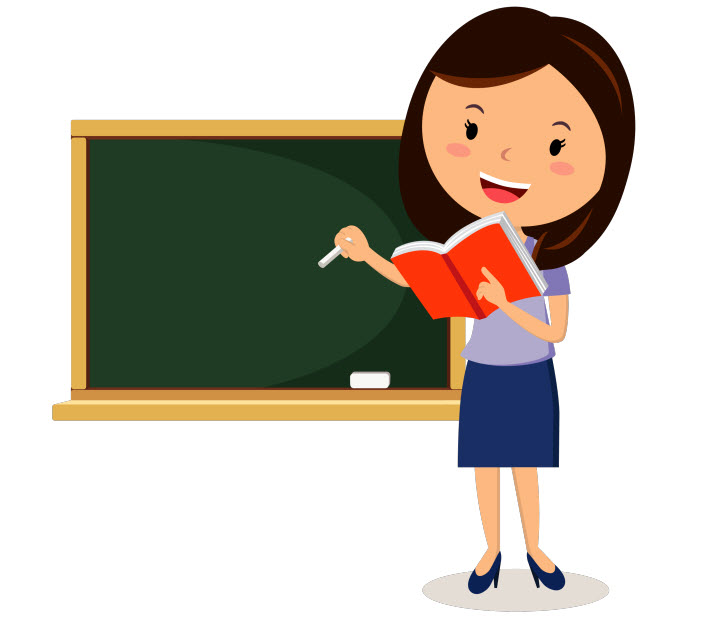 KHÁM PHÁ
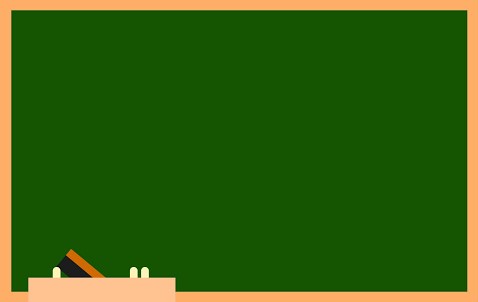 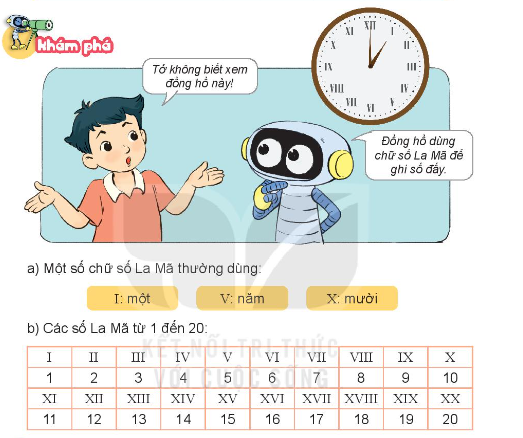 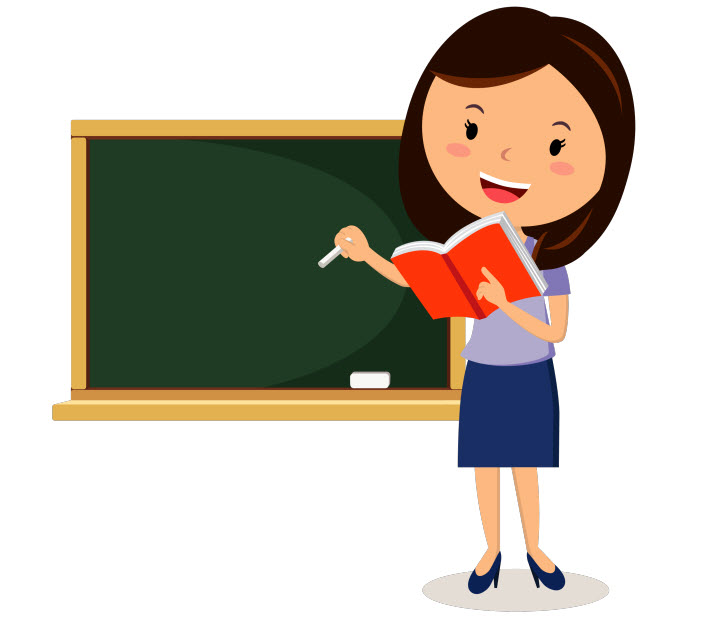 Hoạt động
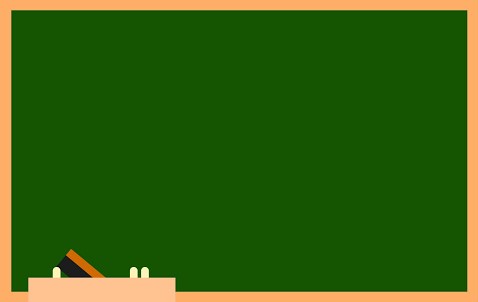 1. Mỗi đồng hồ chỉ mấy giờ?
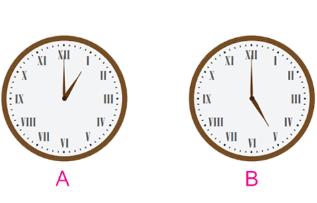 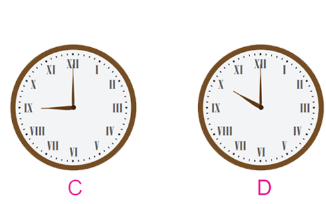 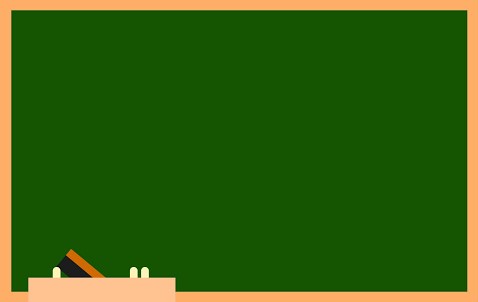 2. Chọn cặp số La Mã thích hợp.
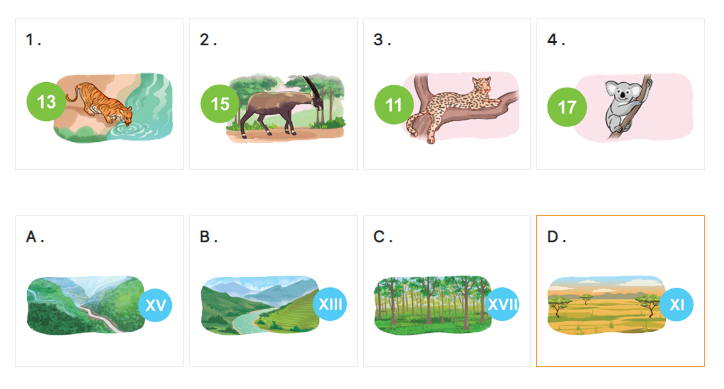 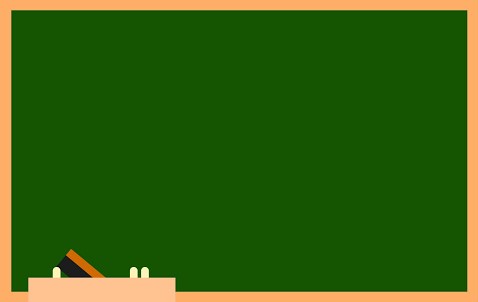 3.
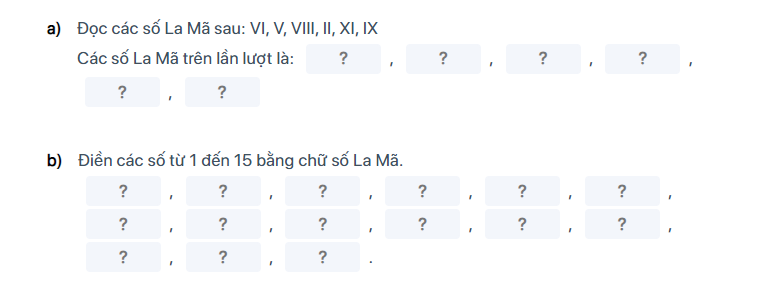 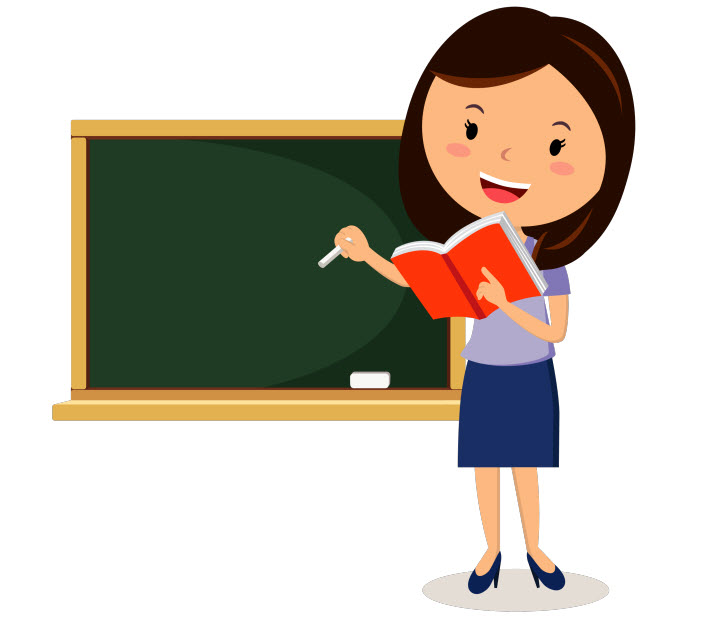 Củng cố
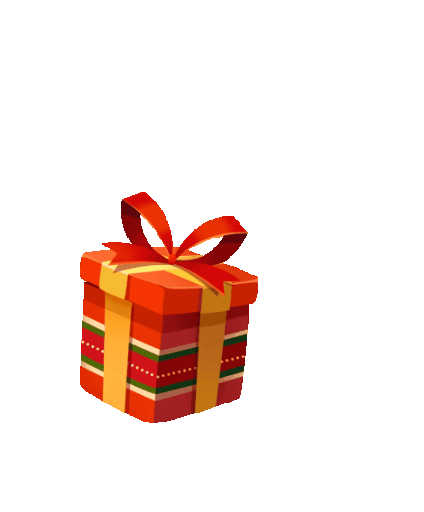 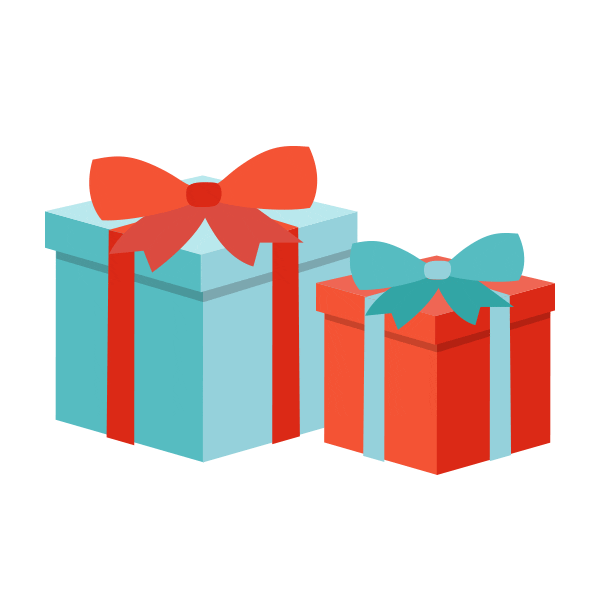 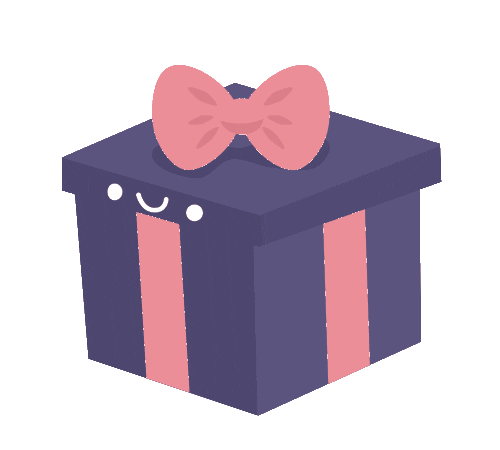 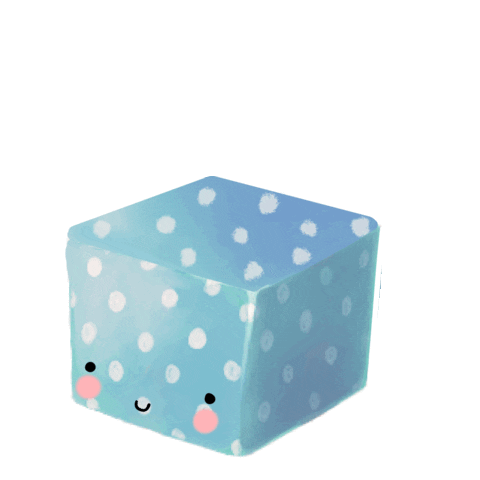 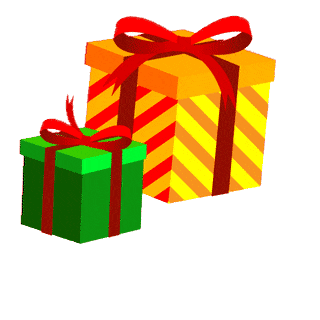 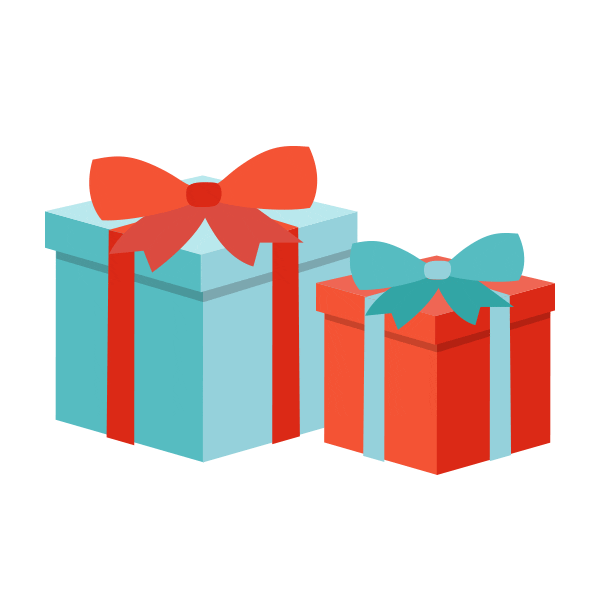 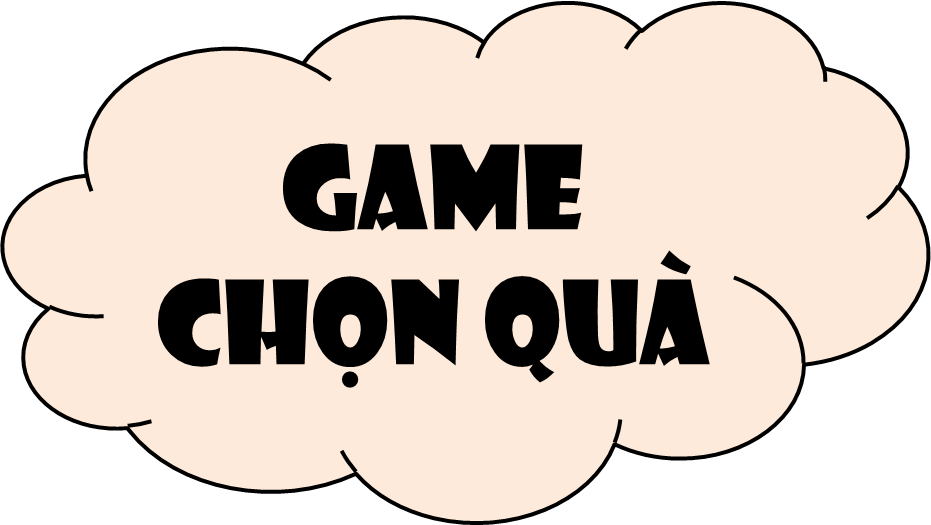 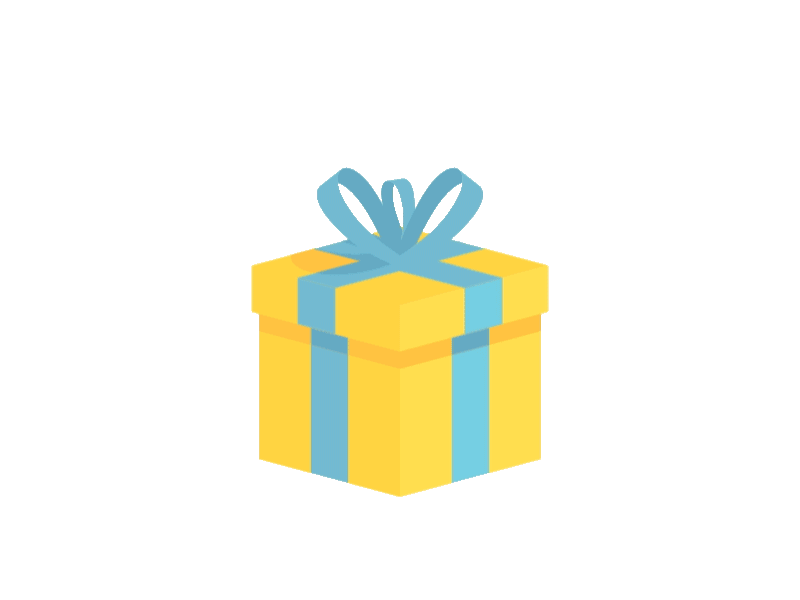 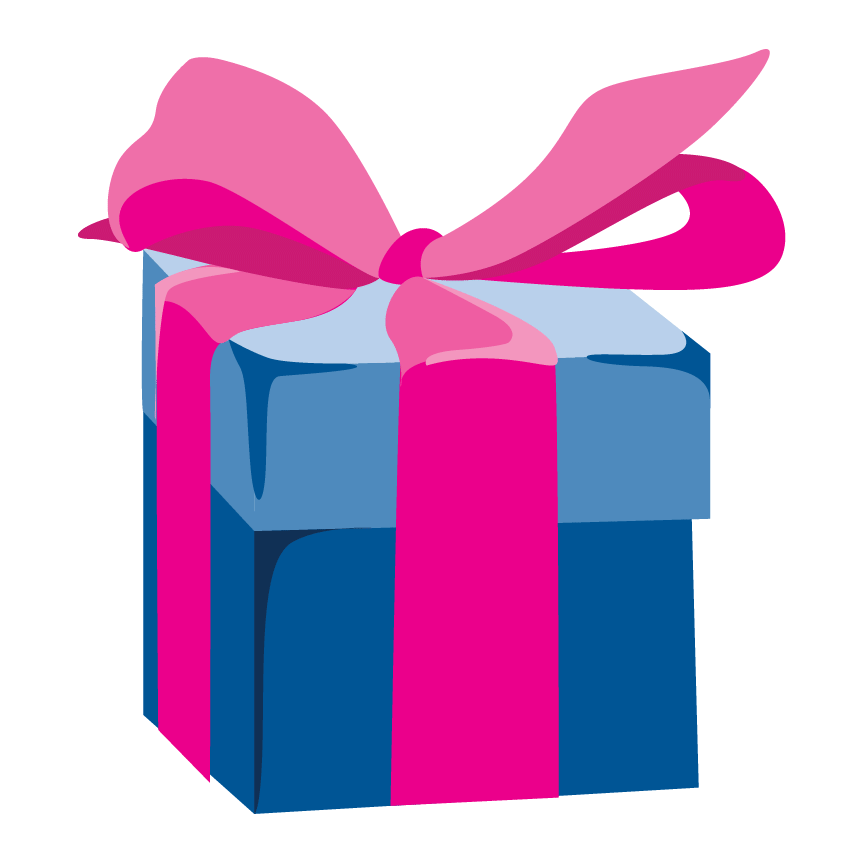 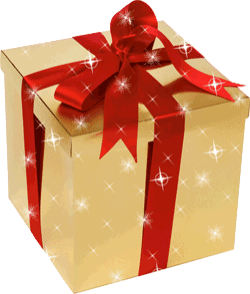 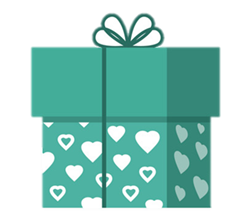 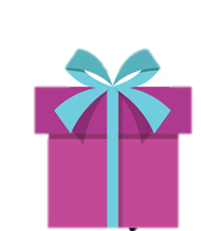 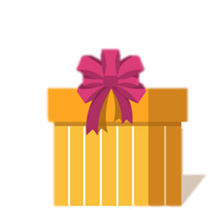 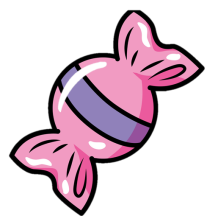 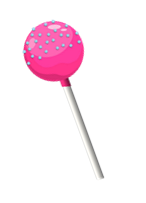 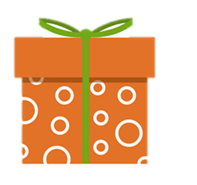 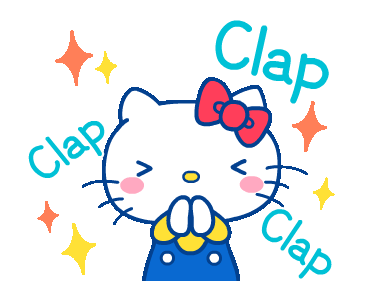 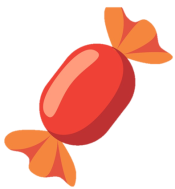 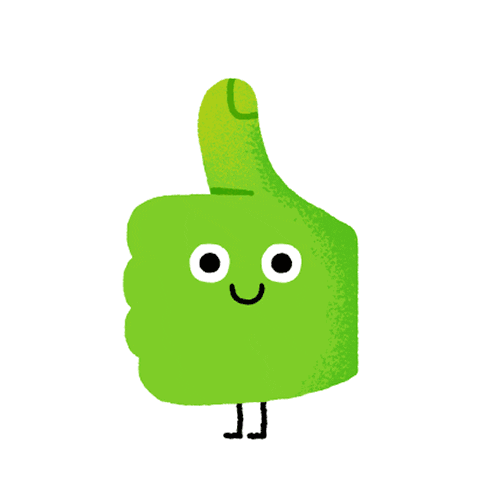 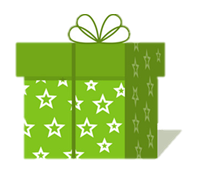 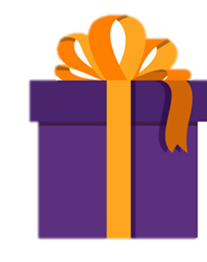 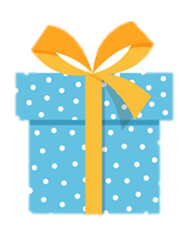 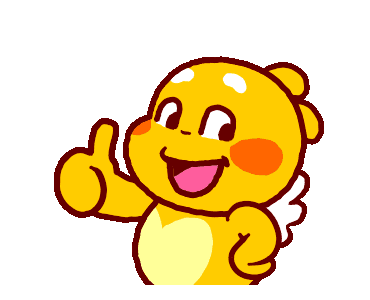 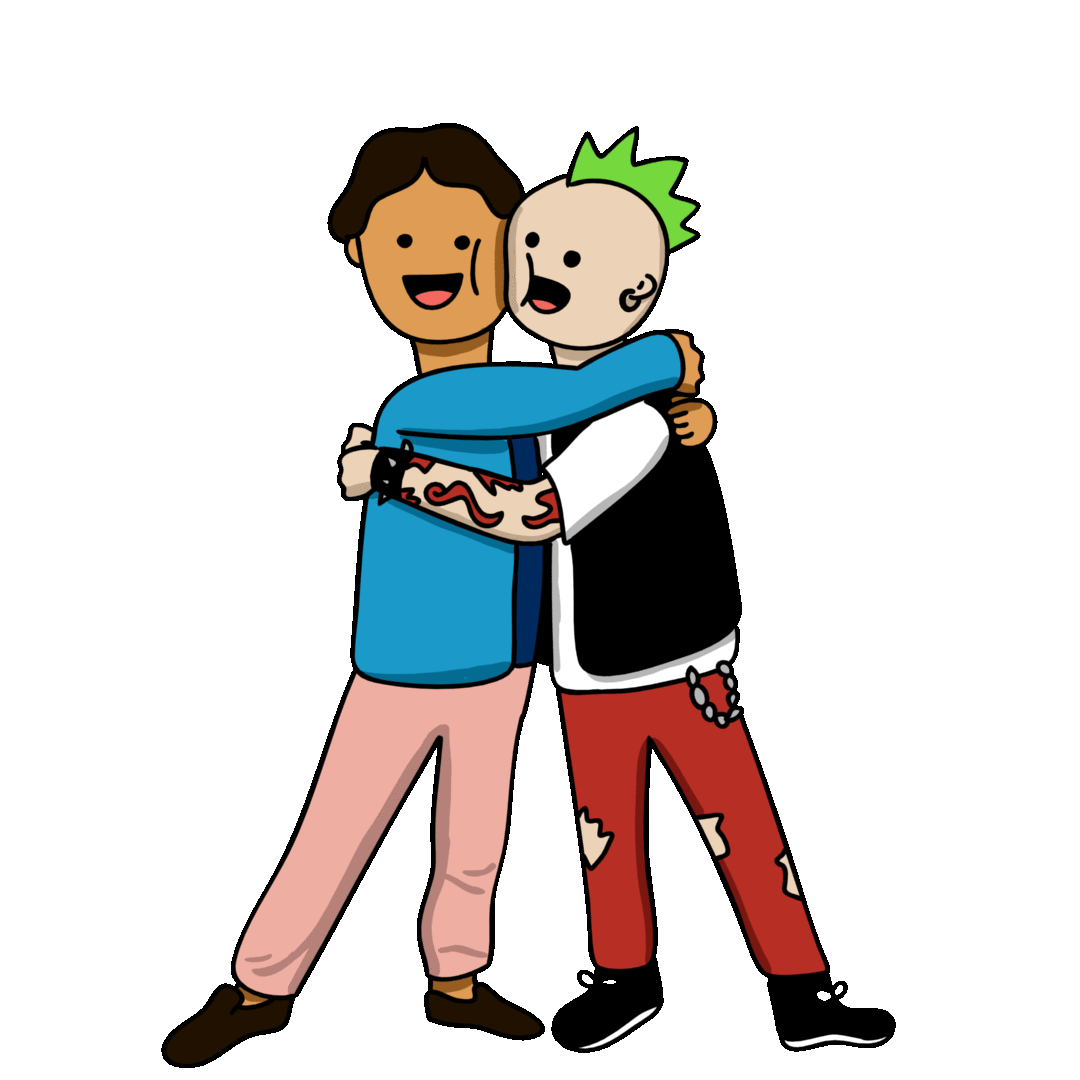 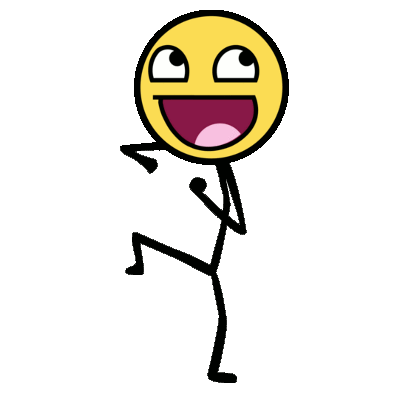 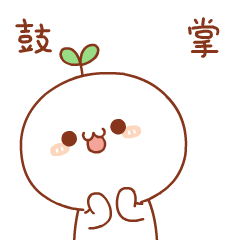 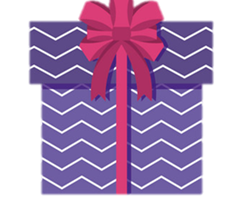 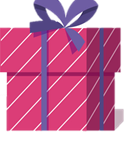 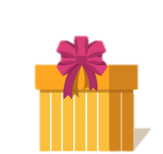 Số V đọc là
năm
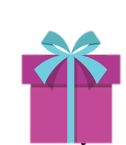 Số VII đọc là?
bảy
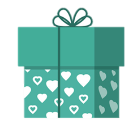 Số II đọc là?
hai
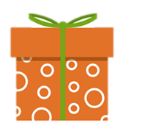 Số XV đọc là?
mười lăm
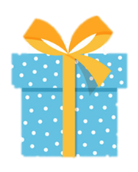 Số X đọc là?
mười
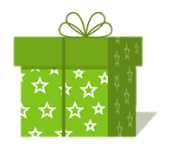 Số I đọc là ?
một
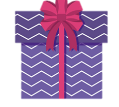 Số IV đọc là
Bốn
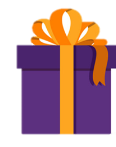 Số XIX đọc là?
mười chín
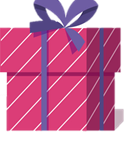 Số VI đọc là?
sáu
Sep
Oct
Nov
Dec
Jan
Feb
Mar
Apr
May
Jun
Jul
Aug
A
Tạm biệt các em
B
Priorities
C
D
E
F